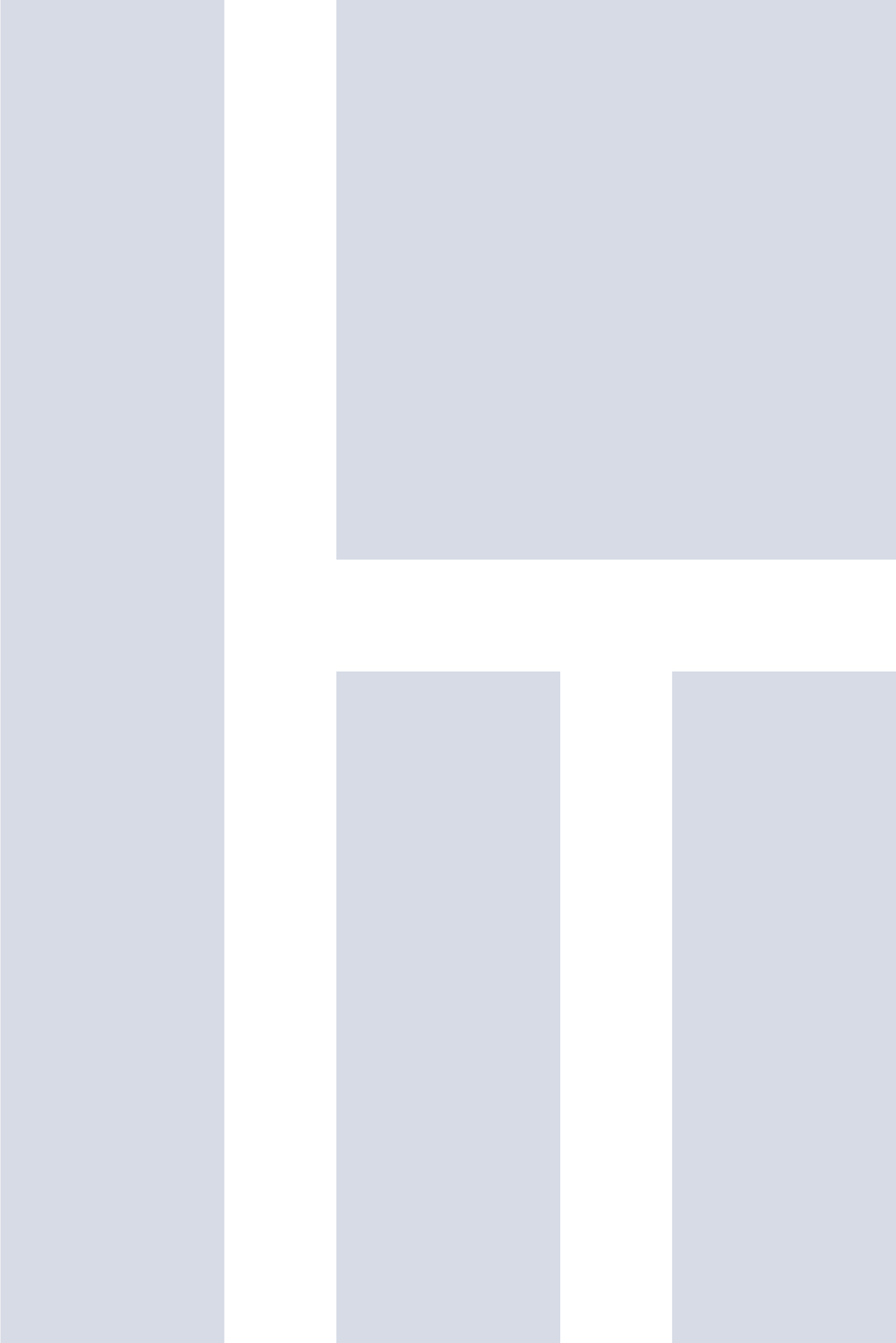 PARTNERING WITH A
PEO
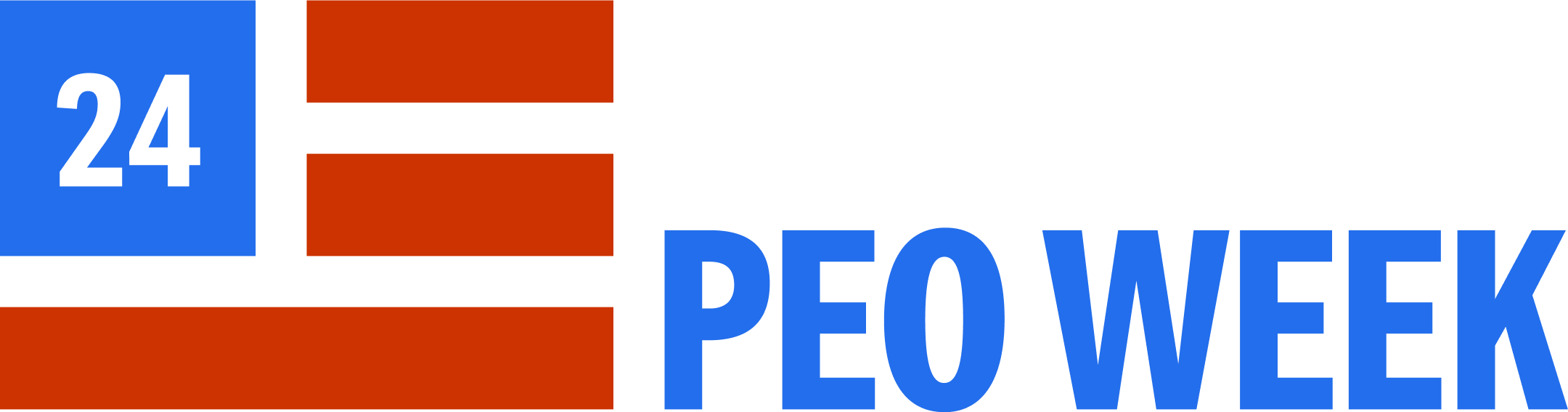 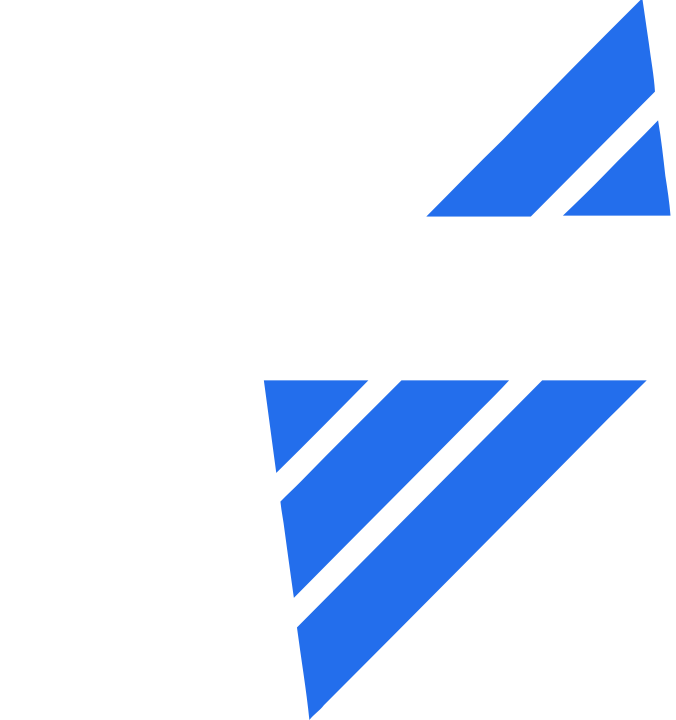 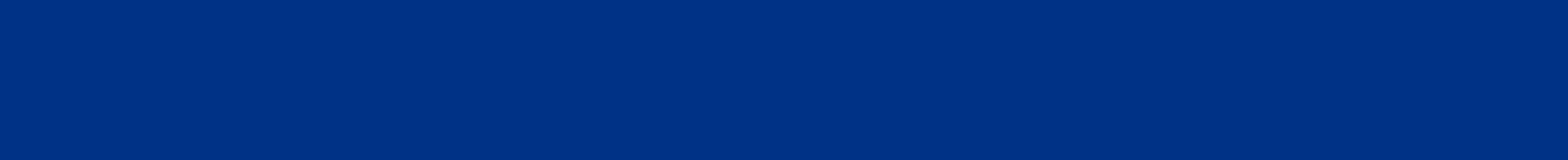 HOW IT WORKS AND HOW IT CAN WORK FOR YOU
1
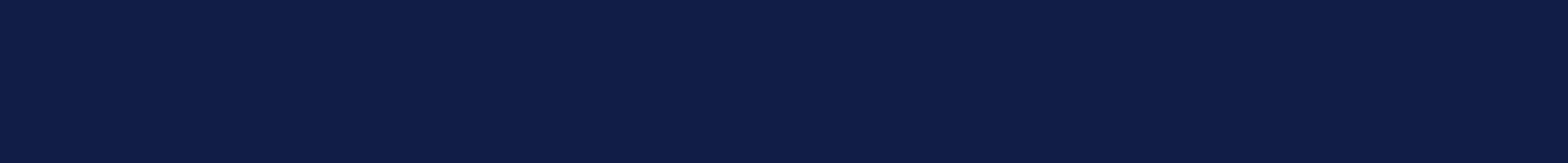 WHAT IS A PEO?
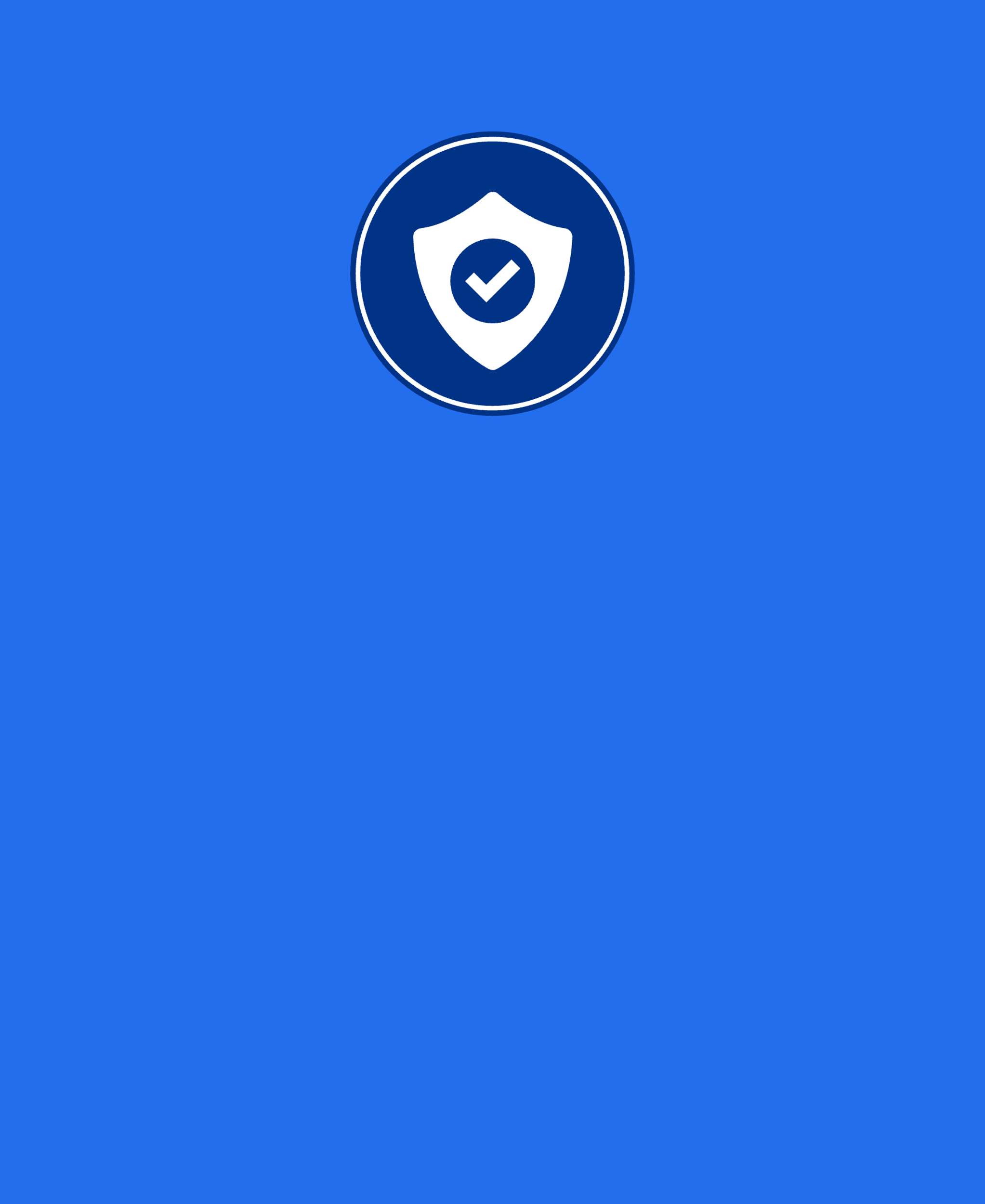 Professional employer organizations (PEOs) provide HR services to small and mid-size businesses—paying wages and taxes under the PEO’s EIN, offering workers’ comp and risk management services, and providing compliance assistance with employment-related rules and regulations.​
Payroll
Benefits
Human Resources
Tax Administration
Regulatory ComplianceAssistance
2
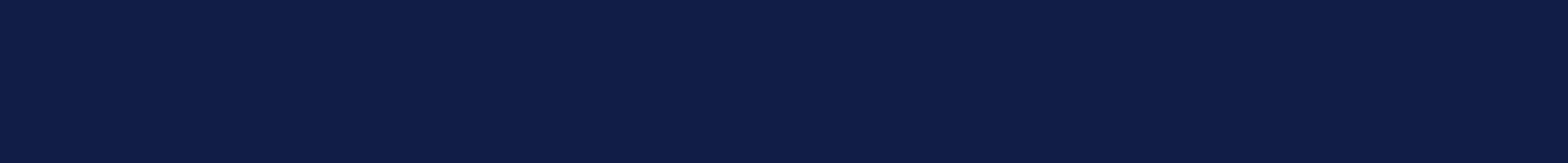 PEO INDUSTRY STATISTICS
200,000
4.5 Million
Small and Mid-sized Businesses Receive PEO Services
People Employed
by PEOs
17%
$358 Billion
Estimated Industry
Revenue
Employers with 10 to 100 Employees that are PEO Clients
3
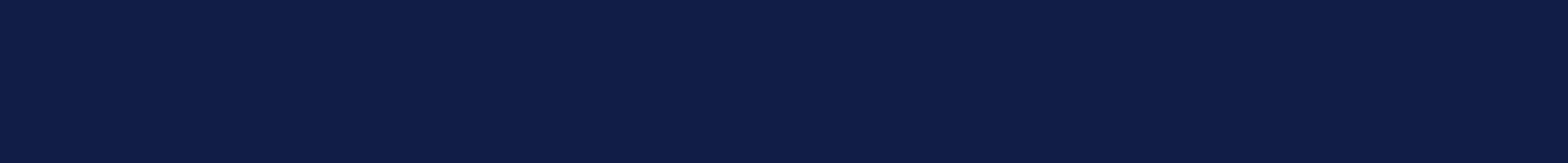 PEO INDUSTRY STATISTICS
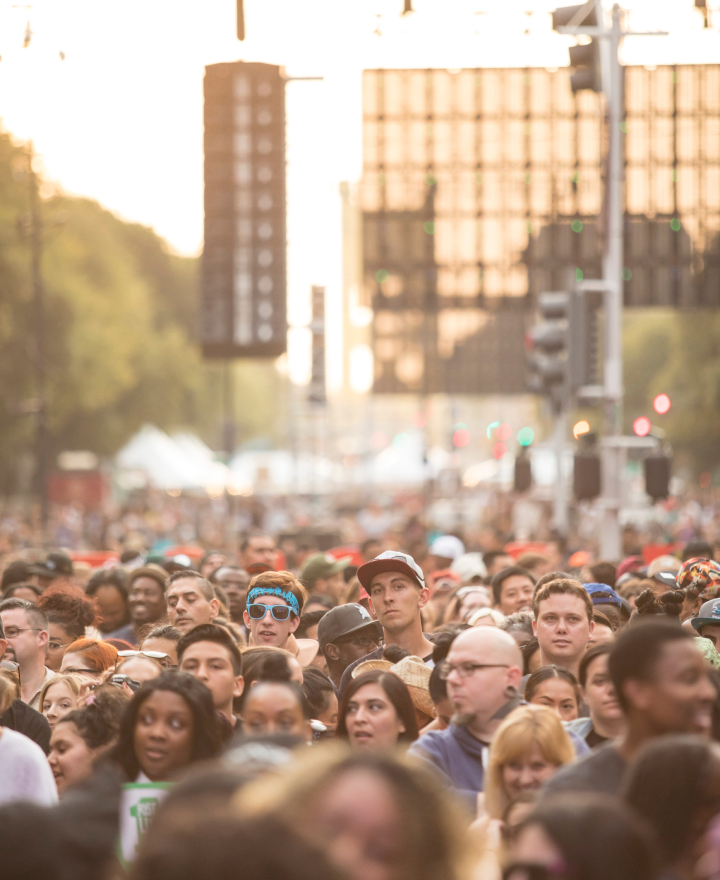 The total employment represented by the PEO industry is roughly the same as the combined number of U.S. employees for:
Walmart
Amazon
Kroger
Home Depot
4
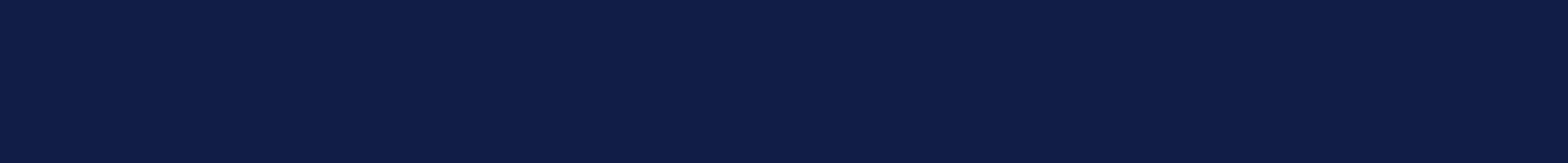 HOW PEOs HELP EMPLOYERS
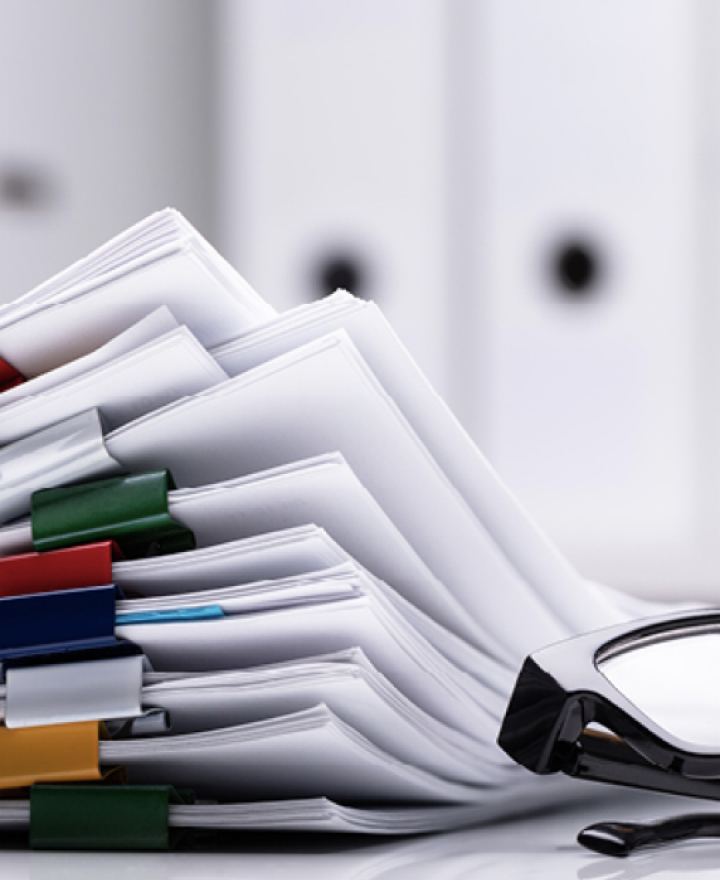 By taking on administrative and HR-related tasks, as well as providing regulatory compliance assistance, PEOs help businesses improve productivity, increase profitability, and focus on their core mission.​
5
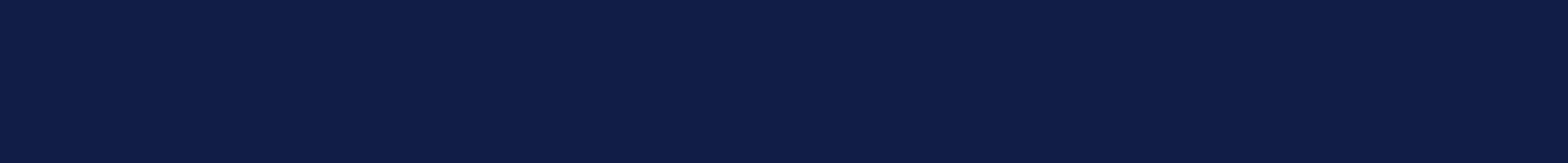 HOW PEOs HELP EMPLOYEES
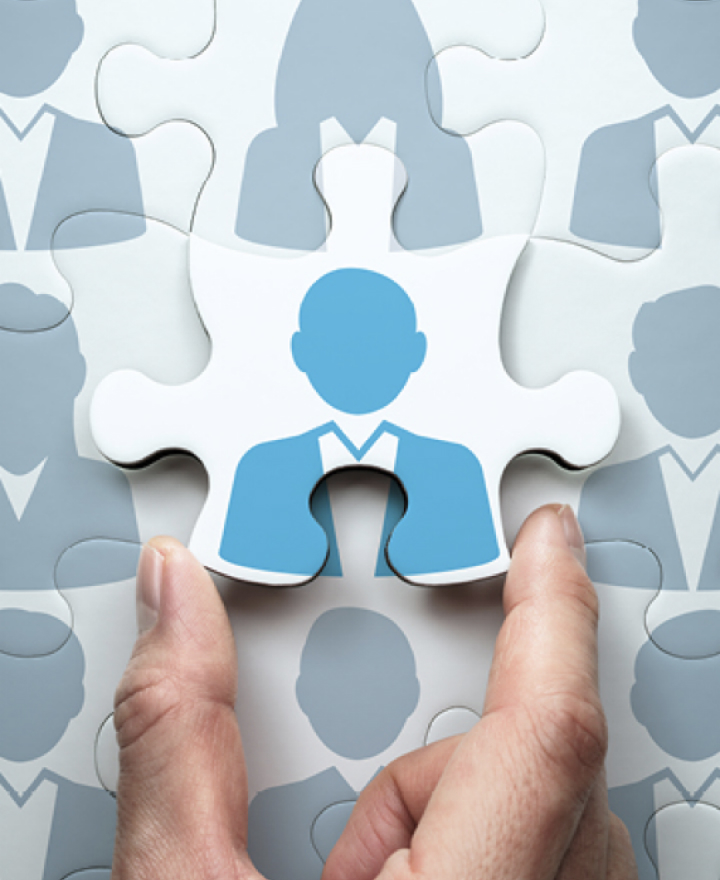 Through a PEO, the employees of small businesses gain access to big-business employee benefits such as: 401(k)plans; health, dental, life, and other insurance; dependent care; and other benefits they might not typically receive as employees of a small company.​
6
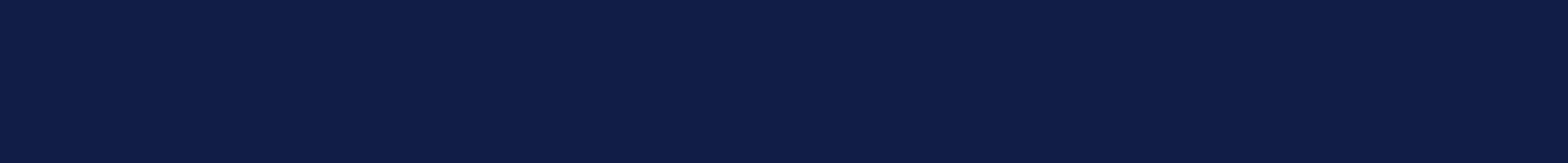 FINANCIAL BENEFITS OF WORKING WITH A PEO
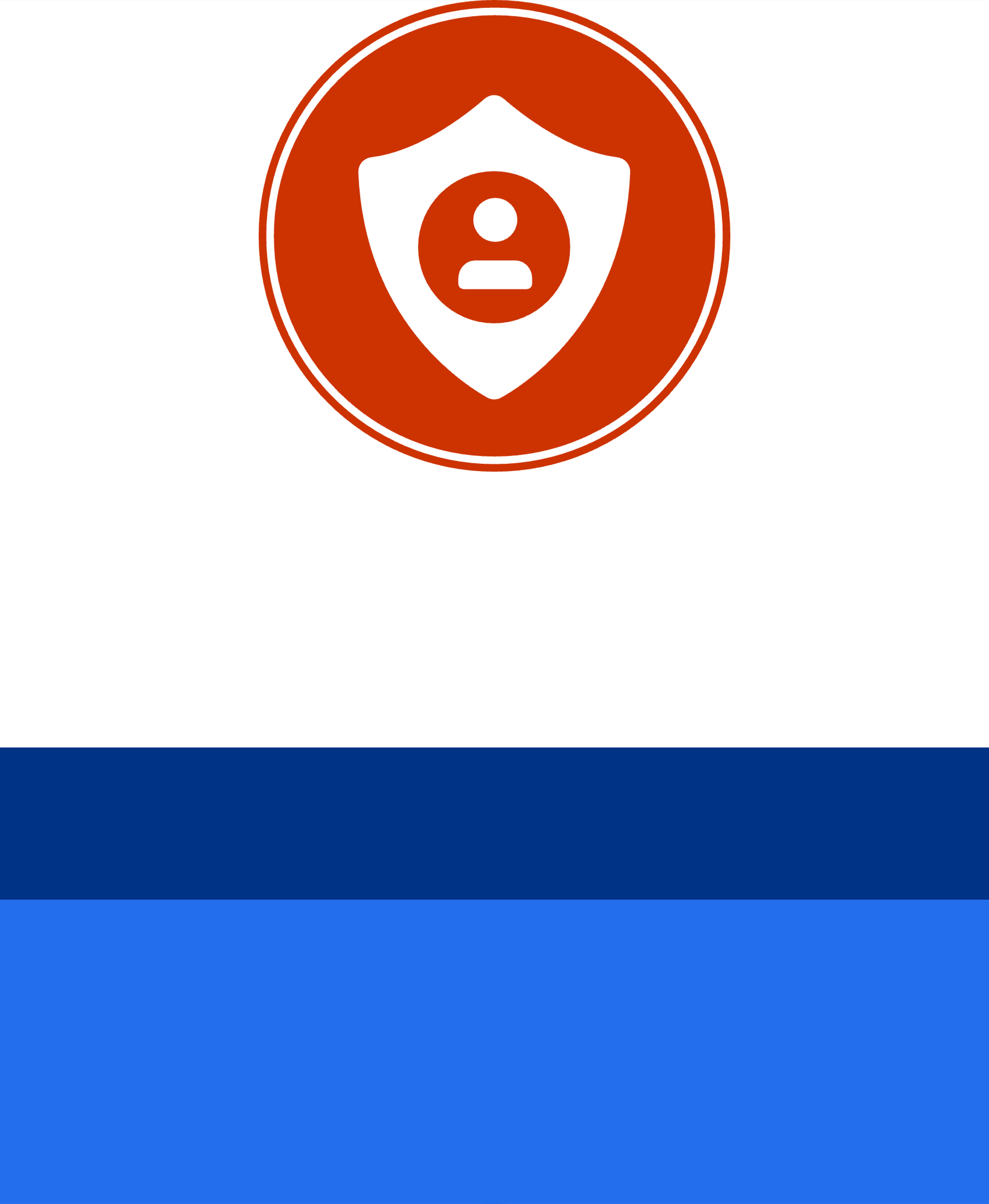 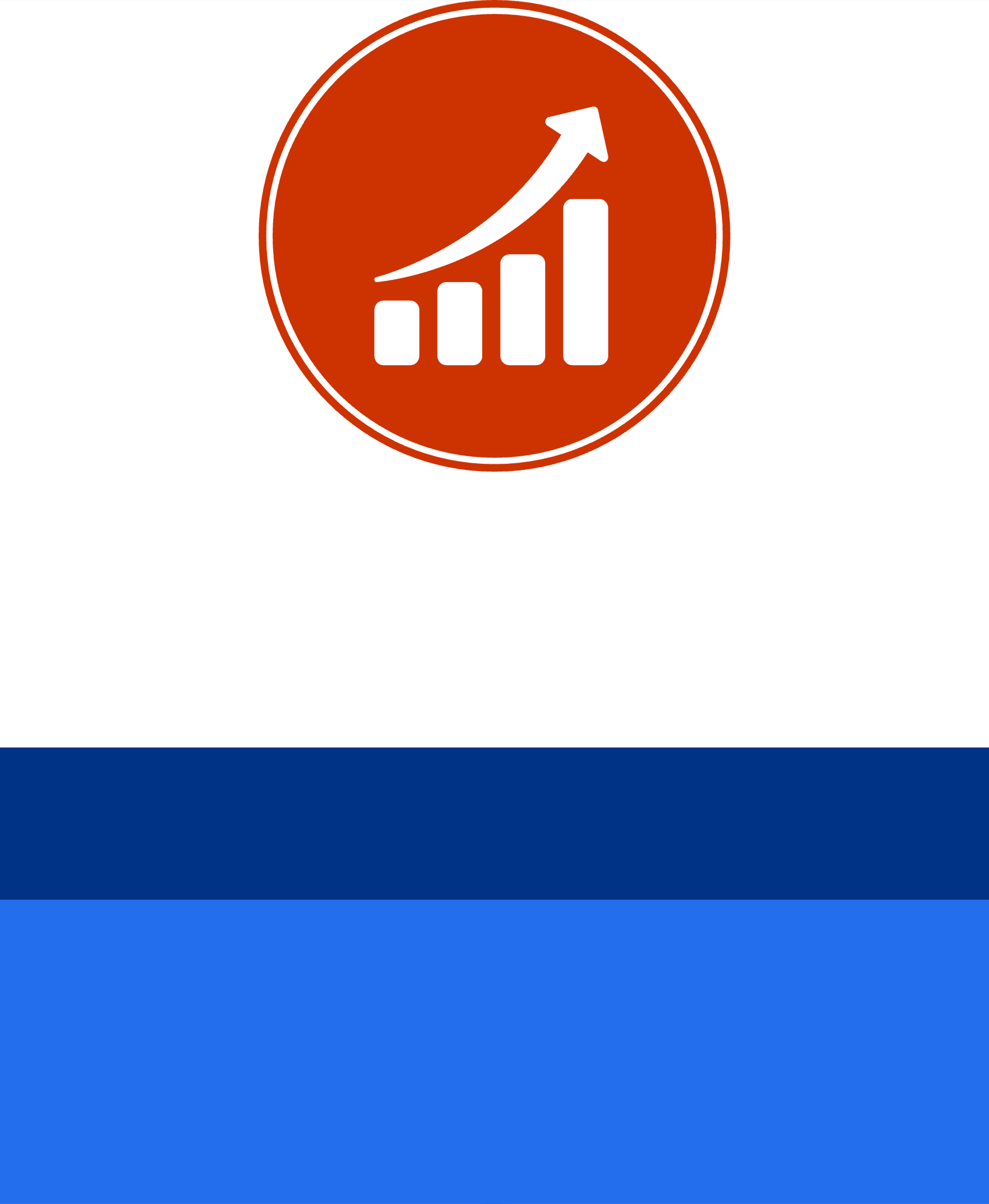 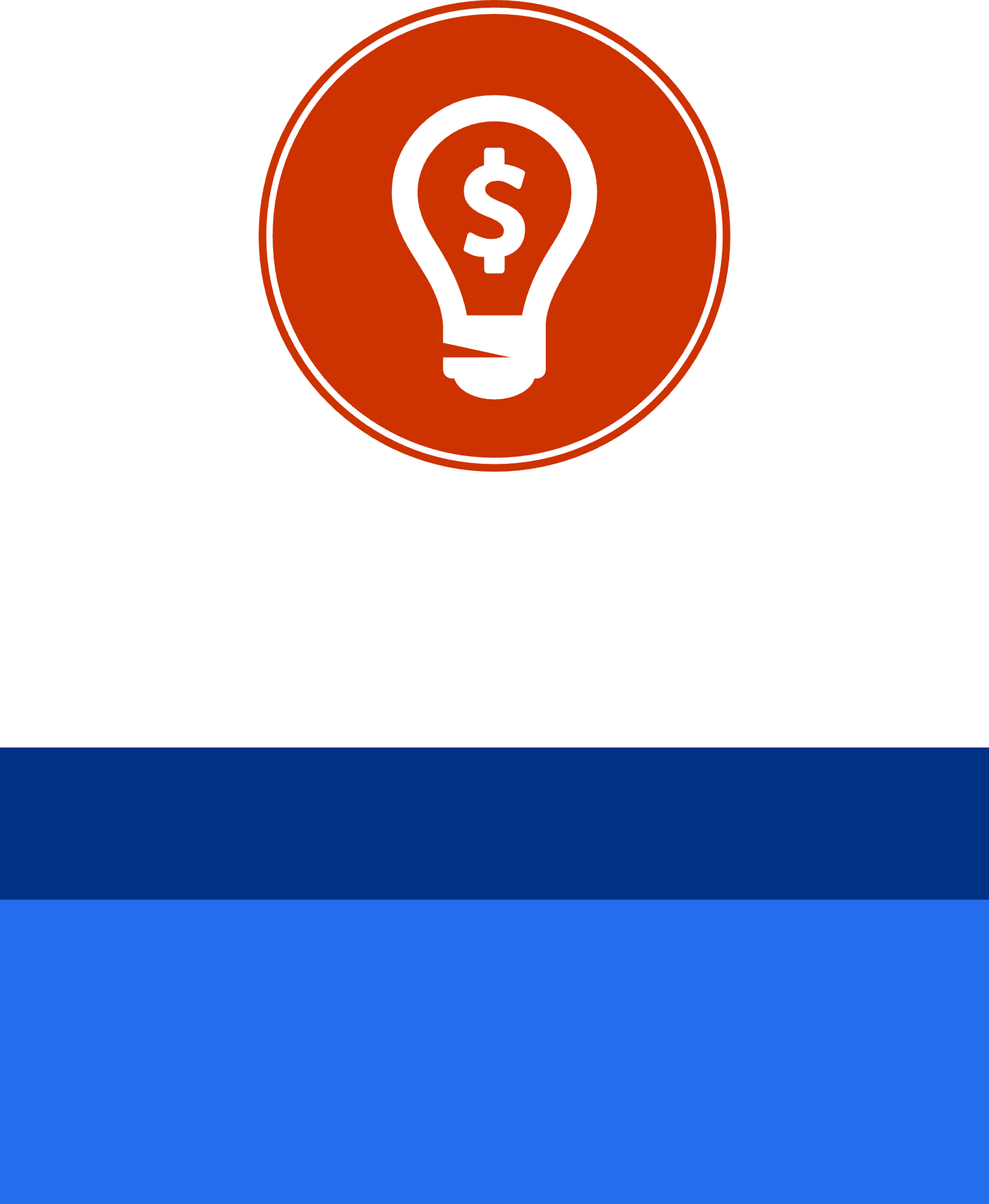 14%
7%
27%
LOWER TURNOVER
FASTER GROWTH
ROI/COST SAVINGS
Companies that use PEOs have 10-14% lower turnover rates.
Companies that partner with a PEO grow 7-9% faster than companies that do not.
Companies that partner with a PEO report an ROI in cost savings alone of more than 27%
7
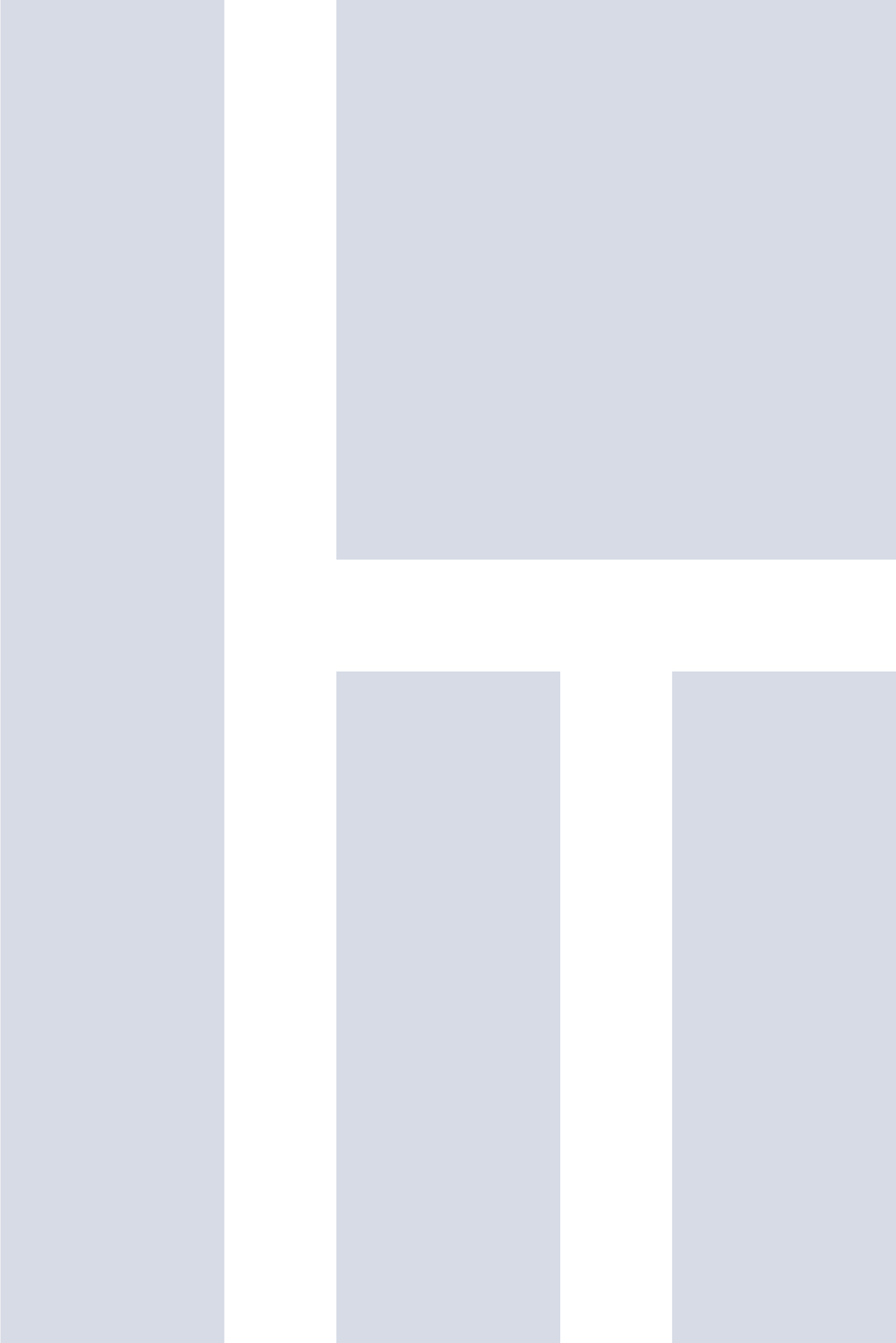 WHAT DOES A PEO DO?
8
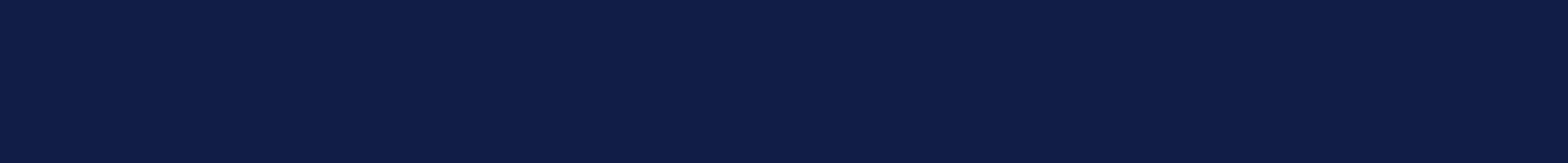 WORKFORCE MANAGEMENT
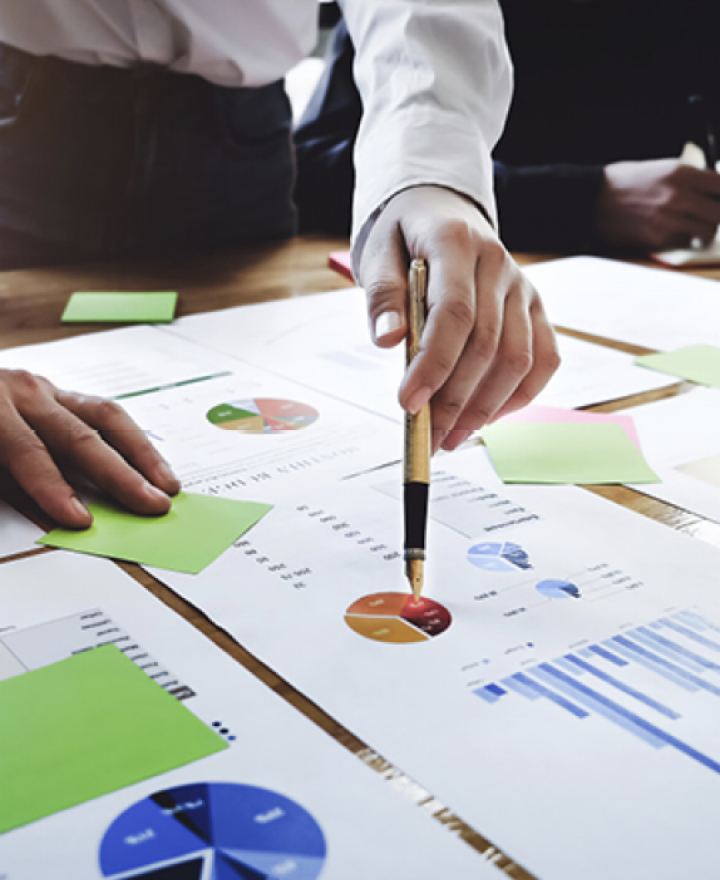 Technology Platform
Programs
Professional Expertise
Protection
9
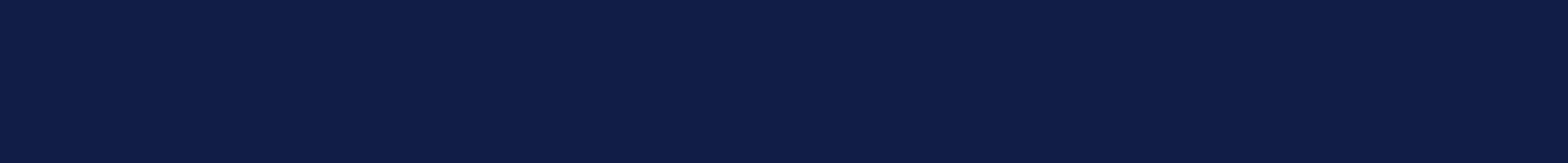 EMPLOYEE BENEFITS
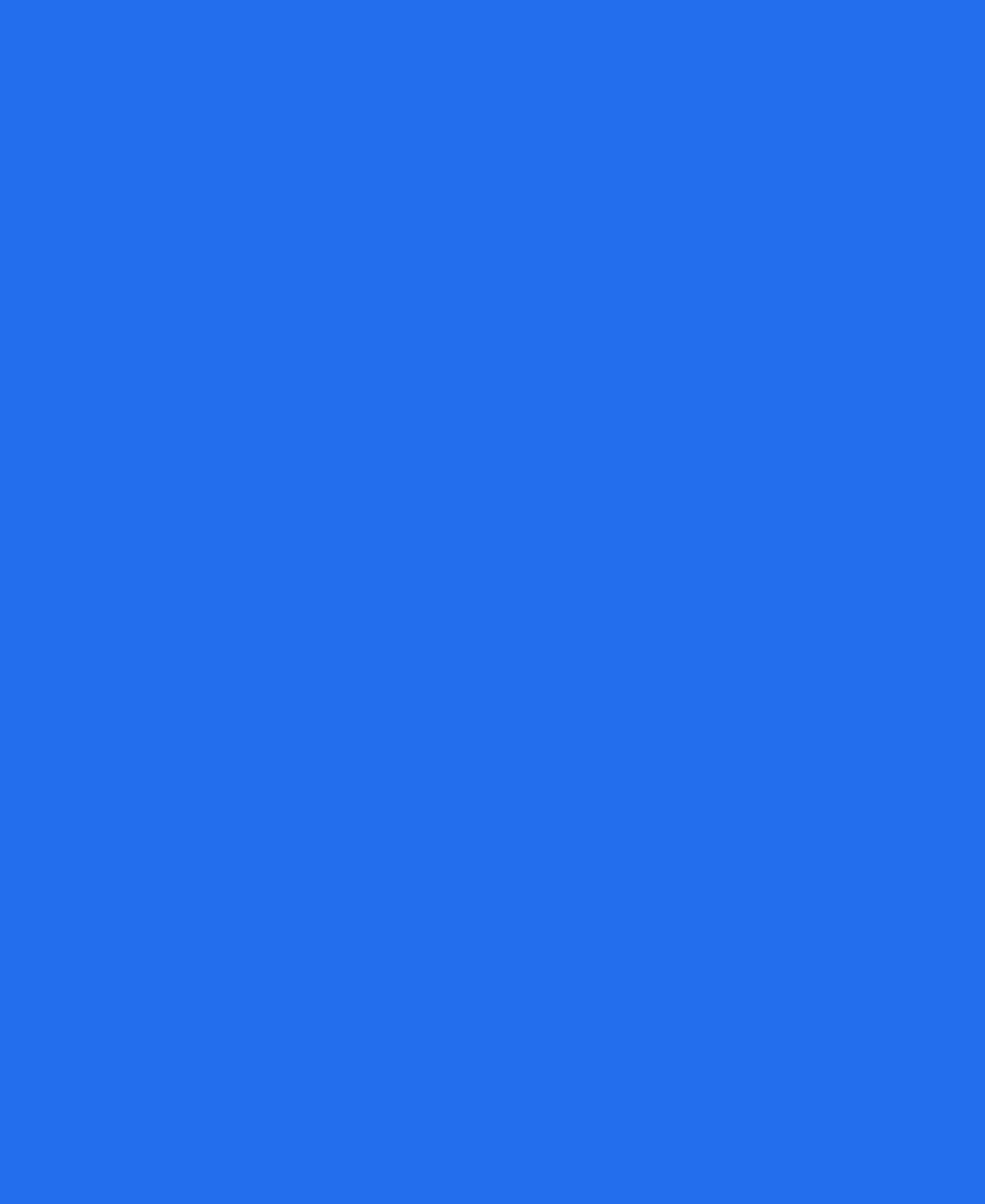 For 83% of employees, health insurance is “very or extremely important” when deciding to stay or change jobs.*
PEOs bring small and mid-sized businesses together to leverage our expertise and collective buying power. That means your clients’ employees can access cost-effective healthcare.
*Hierl Insurance Study, 2018
10
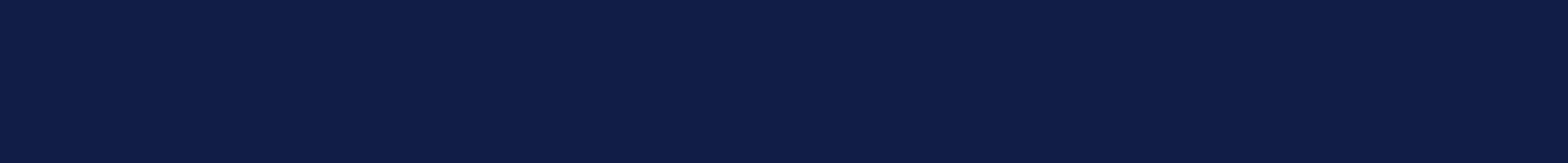 TOP-TIER BENEFIT PLANS
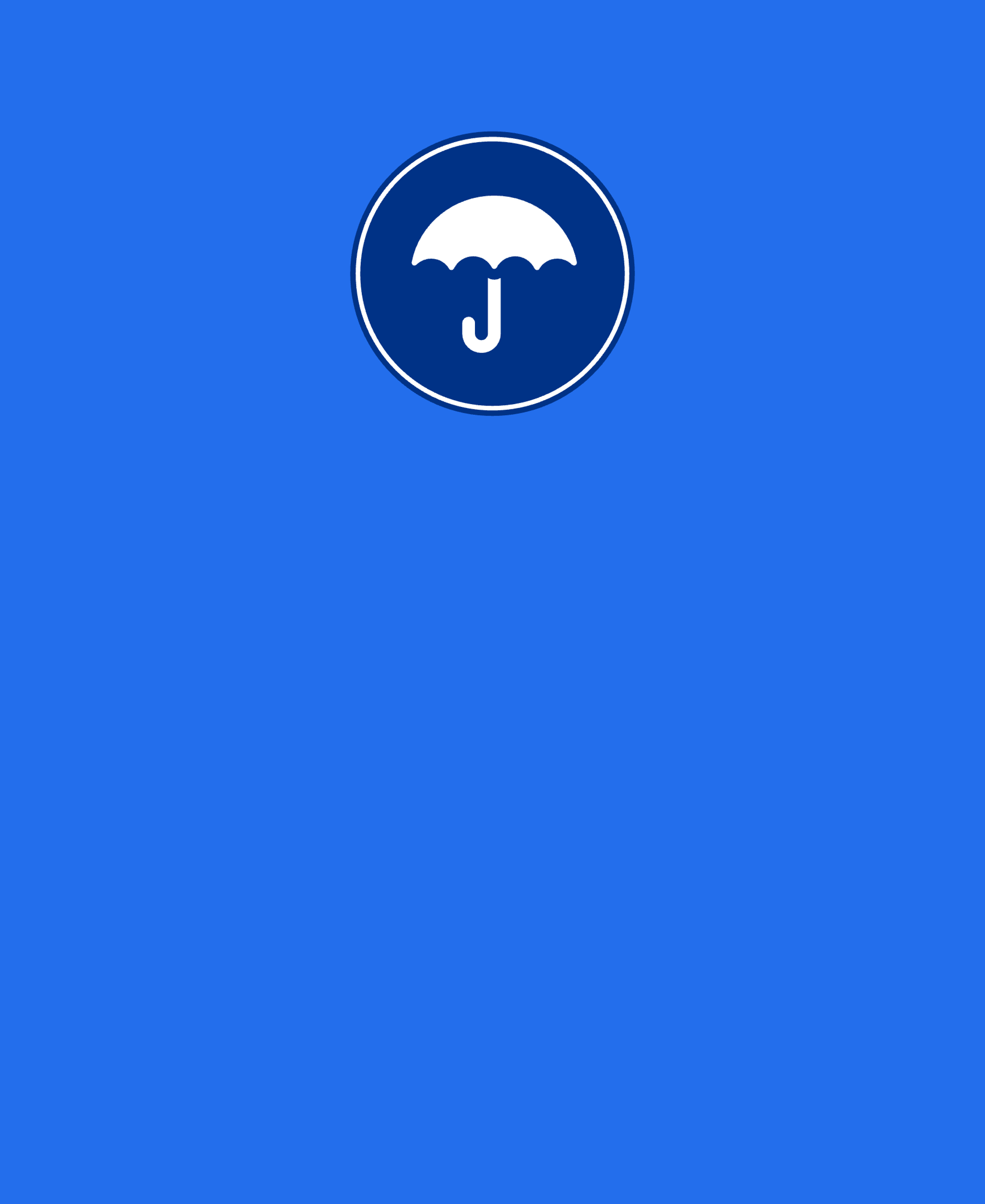 PEOs offer large company benefits at affordable rates. PEOs offer a rich portfolio of healthcare options that give clients the flexibility to offer multiple plans to their employees.​
Medical
Dental
Vision
Retirement Plans
Life Insurance and Disability
Supplemental Benefits
Additional Benefits
11
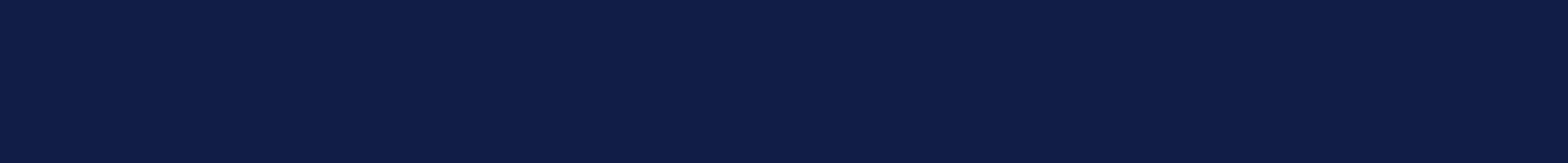 RETIREMENT PLANNING
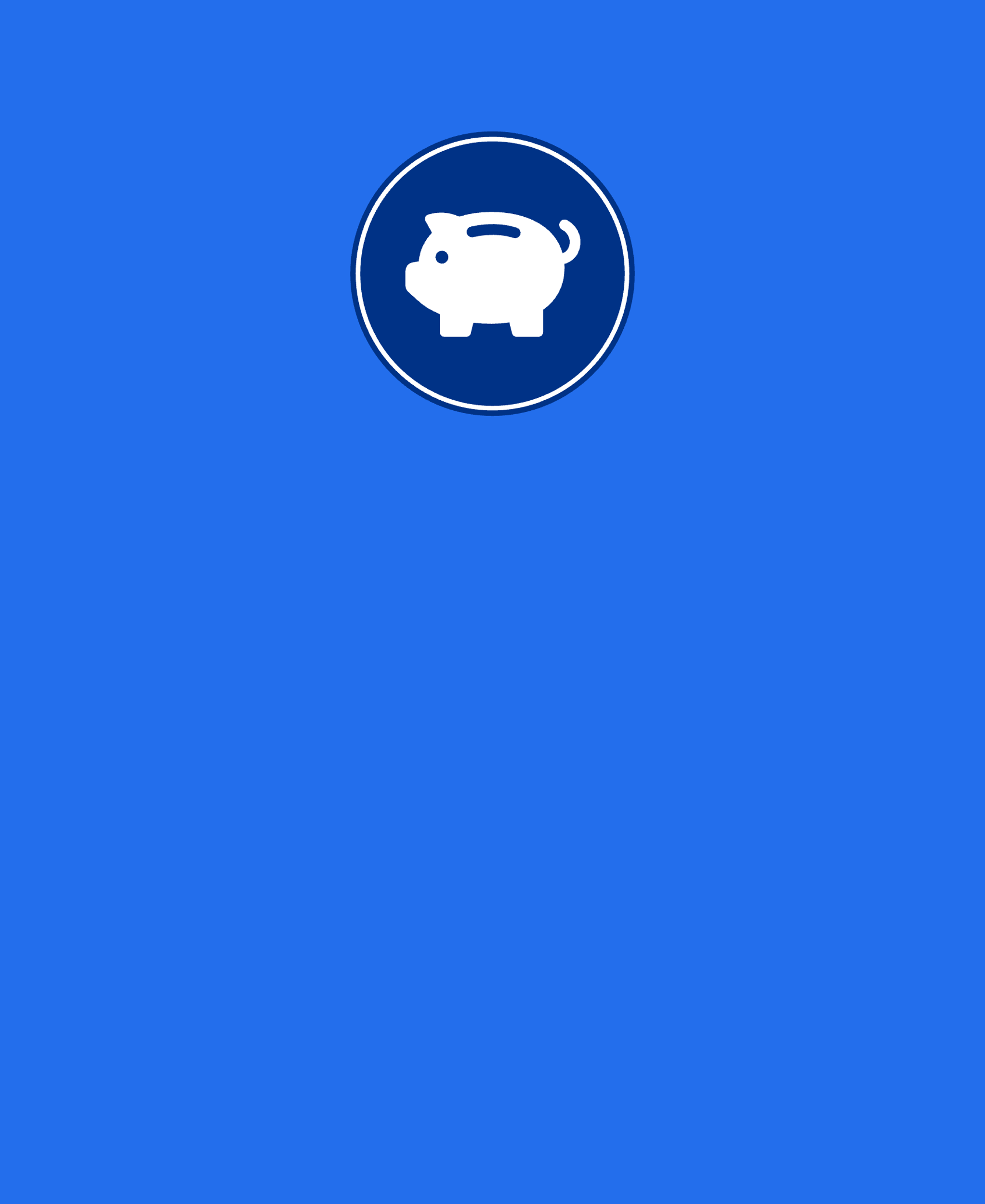 PEOs offer multiple employer 401(k) plans (MEPs) that leverage economies of scale to reduce plan costs and make it possible for smaller employers to offer this important benefit to employees. ​
Reduced Fiduciary Liabilityand Exposure
401(k) Administration
Customizable Plans andEmployee Contribution Options
Simplified Operations
Cost/Benefit Analysis
Ongoing Education and Support
12
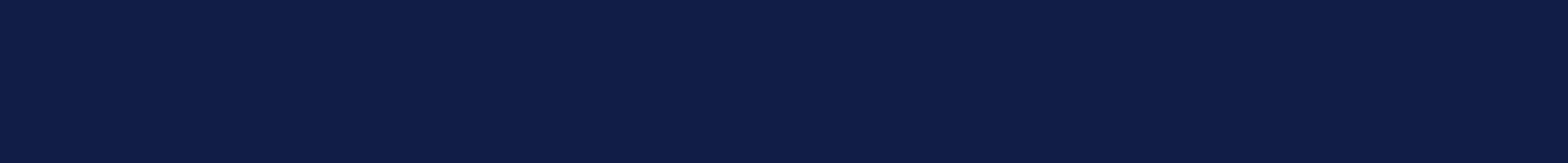 RISK MANAGEMENT
More than Workers’ Comp
Minimizing the adverse effects of risk on an organization
Controlling outcomes proactively
Reducing possibility of a risk occurring and its potential impact
Protection for your business and your employees​
13
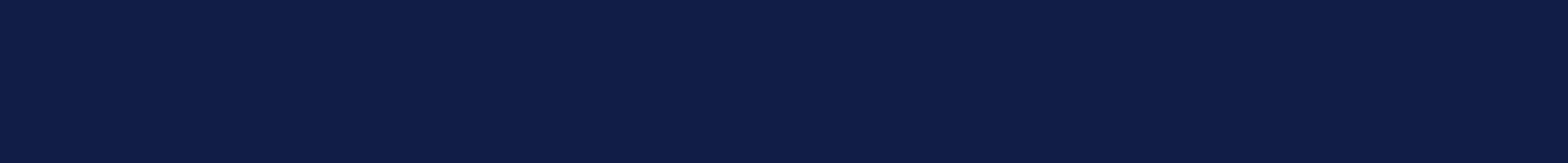 EMPLOYMENT PRACTICES LIABILITY INSURANCE
EPLI includes:
✓  Discrimination (Race, gender, age, disability, etc.)
✓  Wrongful termination
✓  Harassment
✓  Breach of employment contract
✓  Failure to employ or promote
✓  Negligent evaluation
14
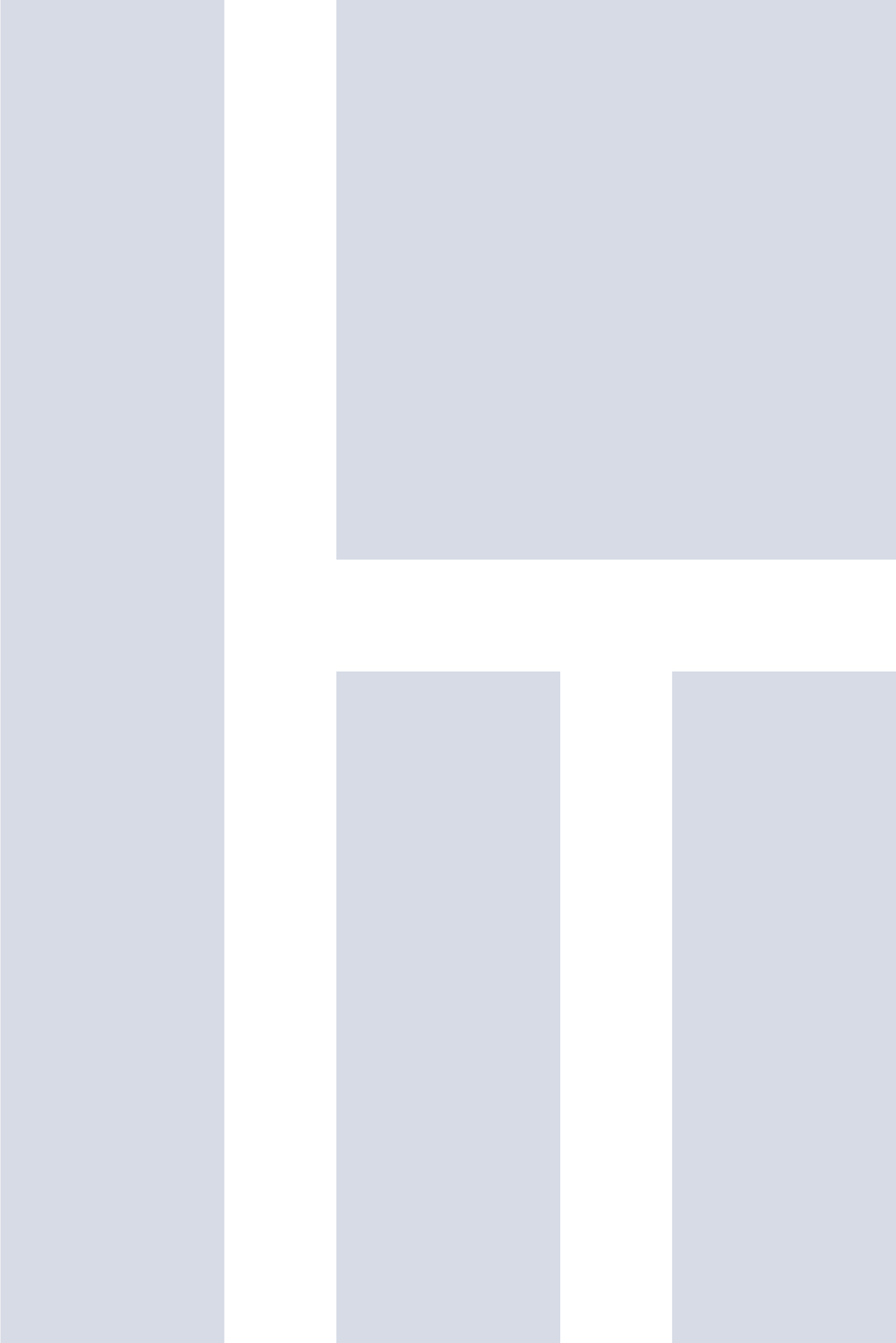 HOW DO I FIND AND SELECT A PEO?
NAPEO.org/GoodIdea
15
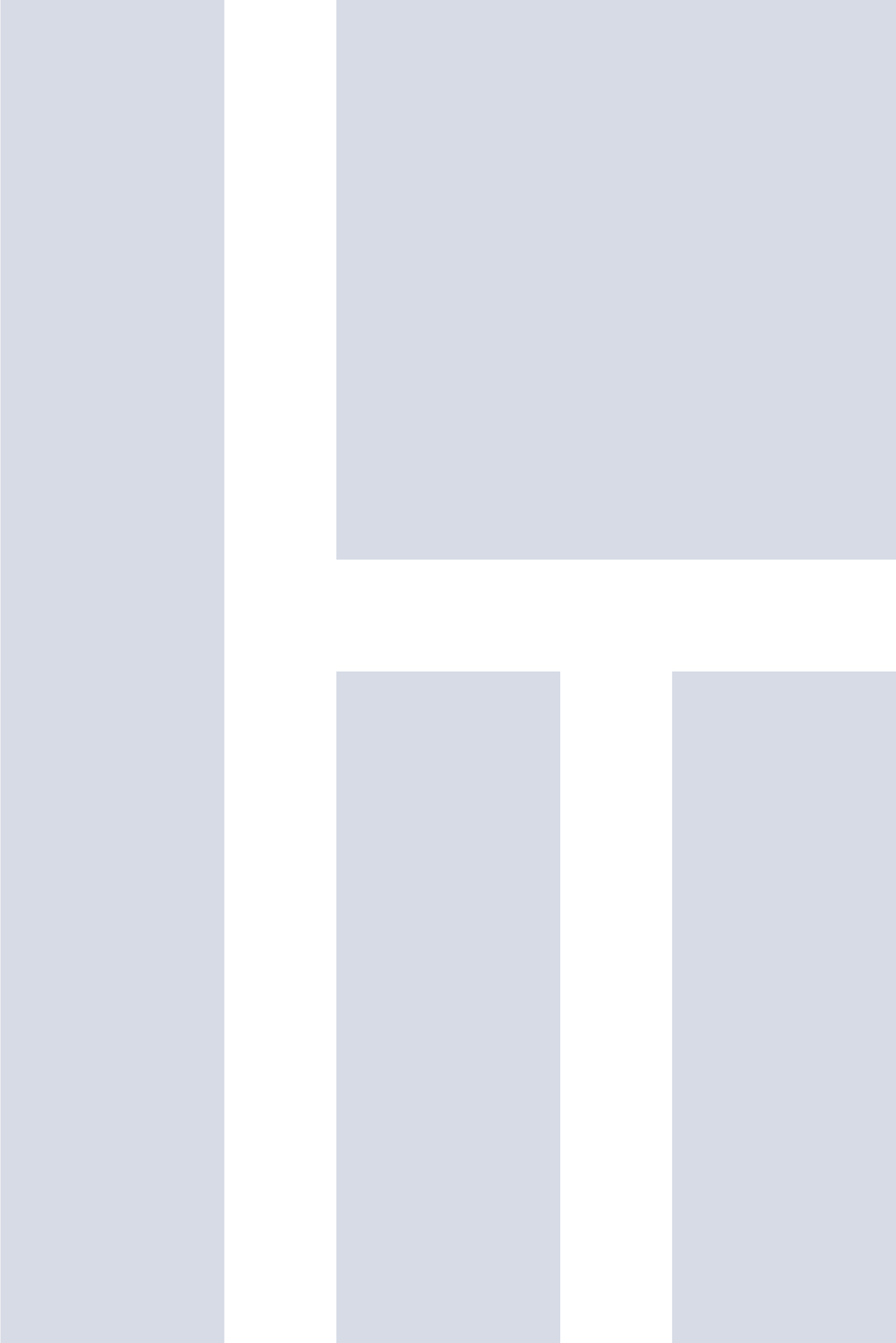 QUESTIONS & ANSWERS
16